Secretaria de Regulação e Supervisão da Educação Superior - SERES
Audiência Pública
Comissão de Educação 
Câmara dos Deputados
Debate: “expansão da oferta de cursos superiores a distância na área da saúde”
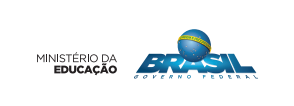 Brasília- 08.08.2017
Regulação
A SERES foi criada em 17/4/2011 pelo Decreto nº 7.480/2011, absorvendo competências  referentes à regulação e supervisão de instituições e cursos superiores, antes da Secretaria de Educação Superior (SESU), da Secretaria de Educação Profissional e Tecnológica (SETEC) e da extinta Secretaria de Educação a Distância (SEED), do Ministério da Educação.
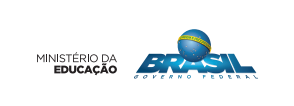 Regulação - Meta
Meta: expansão da oferta da educação superior com qualidade, a partir do estabelecimento de diretrizes para constante aprimoramento das ações de regulação, avaliação e supervisão de instituições e cursos, em conformidade com:

- a Lei de Diretrizes e Bases da Educação Nacional - LDB (Lei n° 9.394/1996);
- a Lei do Sistema Nacional de Avaliação da Educação Superior – SINAES (Lei n° 10.861/2004);
- a Lei do Plano Nacional de Educação - PNE (Lei n° 13.005/2014);
- os Decretos n° 5.773/2006 e o Decreto n° 9.057/2017 e normativas decorrentes;
- as diretrizes curriculares nacionais expedidas pelo Conselho Nacional de Educação – CNE.
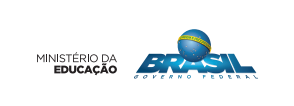 Regulação – Objetivos (SERES)
Melhorar a qualidade da atuação regulatória do MEC

 Aperfeiçoar procedimentos e desburocratizar fluxos

 Reduzir o tempo de análise e o estoque de processos
Regulação – SERES
Envolvidos na regulação - MEC
Conselho Consultivo do Programa de Aperfeiçoamento dos Processos de Reg. e Sup. da ES (CCPARES)
Comissão Nacional de Avaliação de ES (CONAES)
Conselhos
Regulação – Processos EaD 2011-2017
Fonte: E-mec
A diferença entre os quantitativos de ingresso e de conclusão de processos se deve especialmente à multiplicidade de endereços vinculados, o que demanda extensa análise documental e realização de diversas visitas in loco, cujo trâmite total pode levar anos (2,5 anos em media).
Regulação – IES
IES credenciadas no Brasil

2.862
IES credenciadas no Brasil
EaD
393
Fonte: E-mec
Regulação – Cursos
Cursos em Funcionamento no Brasil
51.240
Cursos em Funcionamento no Brasil  Saúde
5.999
Fonte: E-mec
Regulação – Ensino a distância (EaD)Cursos
Cursos EaD 
2575
Cursos EaD Saúde 
106
Fonte: E-mec
Regulação – Ensino a distância (EaD)
Processos EAD (Geral) em tramitação
880
Processos EAD (Saúde) em tramitação*
38
12 de educação física;
7 de enfermagem; 
2 de biomedicina;
1 fisioterapia;
1 de paramedicina (experimental);
7 de psicologia;
8 gestão hospitalar.
Fonte: E-mec
Vagas, ingressos e matrículas  (EaD)
Fonte: censo, 2015.
Matrículas  (EaD)
Fonte: censo, 2015.
Matrículas - Área  (EaD)
Fonte: censo, 2015.
Matrículas – Saúde - Cursos  (EaD)
Fonte: censo, 2015.
Considerações
Cursos de Saúde no Brasil 
11%
IES EaD no Brasil 
13%
Cursos EaD em Saúde no Brasil 
4,11%
Processos de Cursos EaD em Saúde em tramitação
4,3%
Matrículas EAD Saúde
7%
Muito obrigado!
Prof. Dr. Henrique Sartori de Almeida PradoSERES-MECCâmara dos Deputados – Comissão de Educação
08.08.2017
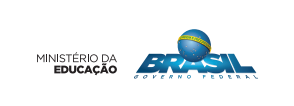